Презентация на тему: «Морские обитатели»
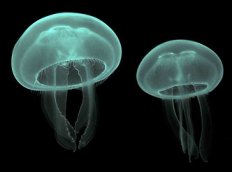 Глобус
Водолаз
Акула
Морская черепаха
Она похожа на обычную черепаху, только обитает  в воде.
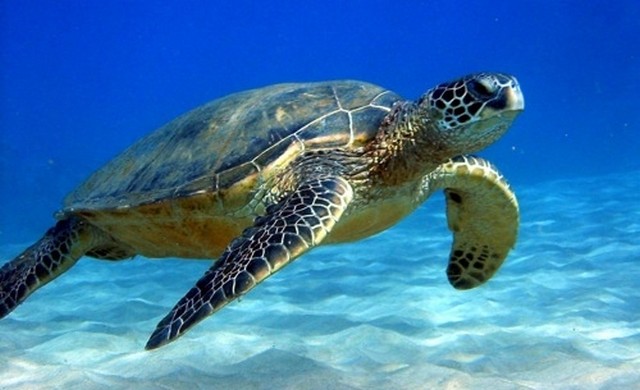 Медуза
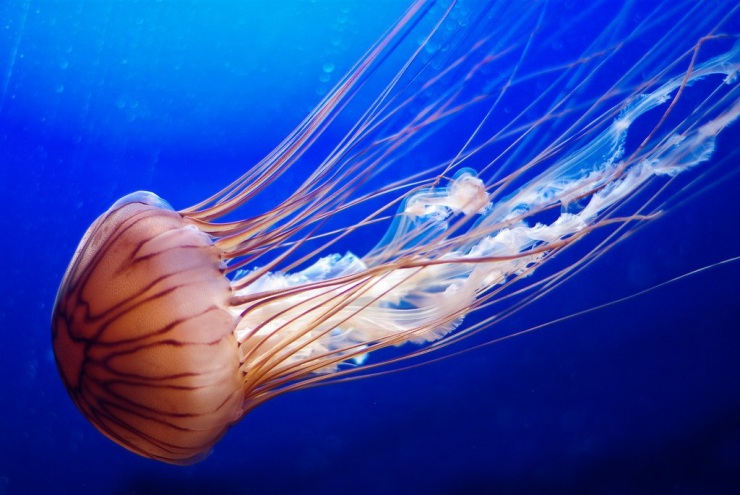 Медузы могут быть разных цветов и форм, даже могут быть прозрачными.
Осьминог
Спасибо за внимание!